KOCAELİ ÇEVRE VE ŞEHİRCİLİK İL MÜDÜRLÜĞÜ
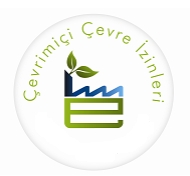 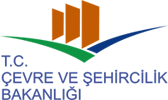 ÇEVRE İZİN VE LİSANS 
YÖNETMELİĞİ
Aytuğ TEKBAŞ
İzin Şub. Müd. V.
31.03.2015
1
Çevrimiçi Çevre İzinleri
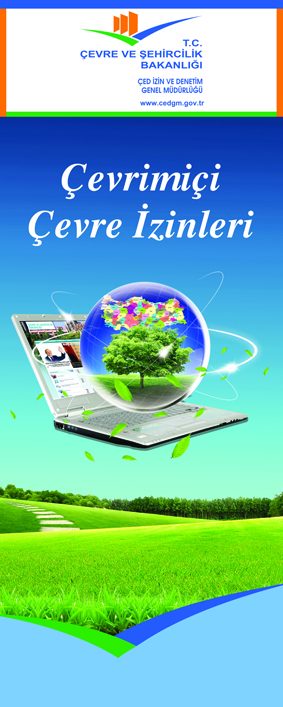 Çevreye kirletici etkisi olan tüm sanayi tesislerinin Çevre İzin ve Lisans başvurularının bütüncül bir yaklaşımla, internet üzerinden, hızlı, doğru, akıcı, şeffaf ve kolay bir şekilde yapılabilmesi için tasarlanmış bir yeni bir izin sistemidir.
31.03.2015
2
e-Çevre İzinleri ve Lisansları
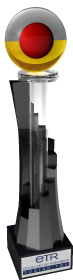 e-Devlet uygulamalarının Oscar’ı “e-Türkiye (eTR) Ödülleri”nde, “Kamudan iş dünyasına e-hizmetler” kategorisinde 1.’lik ödülüne layık görülmüştür.
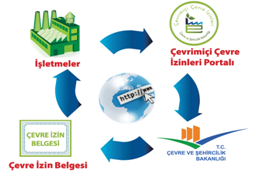 31.03.2015
3
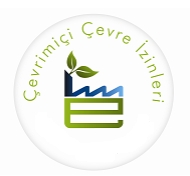 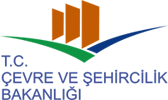 Çevrimiçi Çevre İzinleri
Bu Yönetmelikle
Önceki Uygulamada
5 İzin ve 17 Lisans Konusunu içeren tek bir Çevre İzin/Lisansı İçin her belge sisteme bir kez yüklenmekte
Aynı Belge 5 İzin ve 17 Lisans için
Her Seferinde Tekrar  Talep Edilmekte
Toplam 1 yıl içerisinde İşlem Sonuçlandırılır
SÜRE YAKLAŞIK 2 YIL
Tüm İzin/Lisans konularını içeren tek bir çevre/izin belgesi için tek bir noktadan  tek başvuru
Her bir  İzin/Lisans için farklı birimlere ayrı başvurular yapılmakta,
Tüm İzin/Lisans Konularını içeren tekbir Çevre İzin/Lisansı için başvuruların yapılması, değerlendirilmesi ve onaylanması aşamaları tamamen elektronik ortamda yapılmaktadır.
Tüm İzin/Lisans için  başvuruların yapılması, değerlendirilmesi ve onaylanması aşamaları manuel olarak basılı ve ıslak imzalı evrak ve dosya üzerinden yapılırken
31.03.2015
4
31.03.2015
5
ÇEVRE İZİN VE LİSANS YÖNETMELİĞİ
10.09.2014 TARİHLİ VE 29115 SAYILI RESMİ GAZETE’DE YAYIMLANMIŞ OLUP; 01.11.2014 TARİHİNDE YÜRÜLÜĞE GİRMİŞTİR.
31.03.2015
6
ÇEVRE İZİN VE LİSANS YÖNETMELİĞİ
1. BÖLÜM	: Amaç, Kapsam, Dayanak ve Tanımlar
2. BÖLÜM	: Genel Hükümler
3. BÖLÜM	: Geçici Faaliyet Belgesi, Çevre İzni veya Çevre İzin ve Lisans Başvurusu ve
                     Değerlendirilmesi
4. BÖLÜM	: Geçici Faaliyet Belgesi, Çevre İzni veya Çevre İzin ve Lisans Belgesi İptalleri
5. BÖLÜM	: Çeşitli ve Son Hükümler
EK-1: Çevreye Kirletici Etkisi Yüksek Düzeyde Olan İşletmeler
EK-2: Çevreye Kirletici Etkisi Olan İşletmeler
EK-3:
EK-3A: Geçici Faaliyet Belgesi Başvuru Formu
EK-3B: Geçici Faaliyet Belgesi Başvuru Formu Ekleri
EK-3C: Çevre İzin veya Çevre İzin ve Lisans Sürecinin Tamamlanması Aşamasında Sunulması Gereken Bilgi Ve Belgeler
31.03.2015
7
ÇEVRE İZİN VE LİSANS YÖNETMELİĞİ
ÇEVRE İZİNLERİ (4 Adet)
HAVA EMİSYONU
ÇEVRESEL GÜRÜLTÜ
ATIK SU DEŞARJ
DERİN DENİZ DEŞARJ
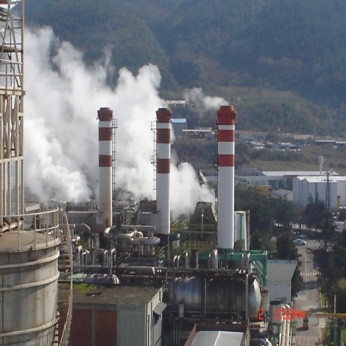 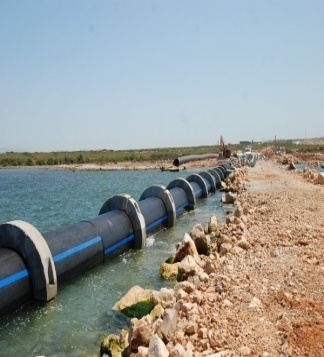 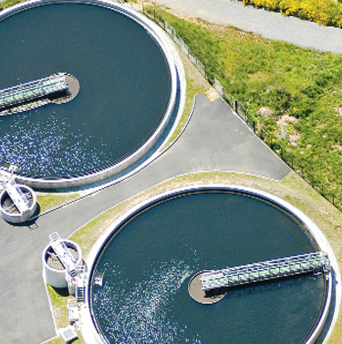 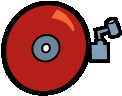 31.03.2015
8
ÇEVRE LİSANSLARI (21 ADET)
İŞLEME
ARINDIRMA
ARA DEPOLAMA
GERİ KAZANIM
BERTARAF
Tıbbı Atık Sterilizasyon
Ambalaj Atığı Toplama/Ayırma
Gemi Geri Dönüşüm Tesisi
Atıktan Türetilmiş Yakıt (ATY) Hazırlama Tesisi
Tanker Temizleme
Hurda Metal/ÖTA İşleme
ÖTA Geçici Depolama
Atık  Elektrikli ve Elektronik Eşya
Atık Kabul Tesisi
Tehlikeli Atık
Tehlikesiz Atık
Atık Yağ
Bitkisel Atık Yağ
Atık  Pil ve Akümülatör
Ömrünü Tamamlamış Lastik
Ambalaj Atığı
PCB Arındırma
Atık Yakma ve Birlikte Yakma
İleri Termal İşlem Tesisleri (Piroliz, Gazlaştırma)
Düzenli Depolama
Atık Ara Depolama Tesisi
31.03.2015
9
ÇEVRE İZİN VE LİSANS YÖNETMELİĞİ
İzin/Lisansa Tabi İşletme ve Faaliyetler
Tesisler ve faaliyetler, Kirletici Vasıfları dikkate alınarak iki liste altında 10 ana başlıkta toplanmışlardır;
1-Enerji endüstrisi
Çevreye Kirletici Etkisi 
      Yüksek Olan 
58 faaliyet (64)
2-Madencilik ve Yapı Malzemeleri Endüstrisi
EK-1
3-Metal Endüstrisi
4-Kimya ve Petrokimya Endüstrisi
5-Yüzey Kaplama Endüstrisi
Orman Ürünleri ve Selüloz Tesisleri
7-Gıda Endüstrisi, Tarım ve Hayvancılık
Çevreye Kirletici Etkisi 
Olan 
145  faaliyet (187)
8-Atık Yönetimi
EK-2
9-Maddelerin Depolanması Doldurma ve Boş. Boşaltılması
10-Diğer Tesisler
31.03.2015
10
ÇEVRE İZİN VE LİSANS YÖNETMELİĞİ
ÇEVRE İZİN VE/VEYA ÇEVRE İZİN VE LİSANSI SÜRECİ
I. Aşama
Geçici Faaliyet Belgesinin Verilmesi
II. Aşama
Çevre İzin ve Lisans Sürecinin Tamamlanması
31.03.2015
11
ÇEVRE İZİN VE LİSANS YÖNETMELİĞİ
I. AŞAMA

GEÇİCİ FAALİYET BELGESİNİN VERİLMESİ
31.03.2015
12
HAYIR
BAŞVURU 
REDDEDİLİR
SÜRECİN TAMAMLANMASI İÇİN 
1 YIL SÜRELİ
GEÇİCİ FAALİYET BELGESİ 
DÜZENLENİR
EVET
EVET
YETKİLİ MERCİİNİN DEĞERLENDİRME SÜRECİ
BAŞVURU
UYGUN 
BULUNDU MU?
BAŞVURU 
UYGUN BULUNDU MU?
YETKİLİ MERCİYE
GFB 
BAŞVURUSUNUN
YAPILMASI
30 GÜN
HAYIR
EKSİKLİKLERİN SÜRESİ 
İÇERİSİNDE 
GÖNDERİLMEMESİ
20 GÜN
EKSİKLİKLER TAMAMLANARAK YETKİLİ MERCİYE GÖNDERİLİR
BAŞVURUNUN YENİDEN DEĞERLENDİRİLMESİ
EKSİKLİKLERİN BİLDİRİLMESİ
60 GÜN
31.03.2015
13
ÇEVRE İZİN VE LİSANS YÖNETMELİĞİ
EK-3A  GEÇİCİ FAALİYET BELGESİ BAŞVURU FORMU
GEÇİCİ FAALİYET BELGESİ BAŞVURU FORMU / TESİSİN KİMLİĞİ
Tesisin / Faaliyetin Adı
Tesisin / faaliyetin Adresi
İli
İlçesi
Ada, Parsel, Pafta
Koordinat Bilgileri
Vergi Dairesi ve Numarası
SGK İşyeri Sicil No
Ticaret / sanayi Odası No
Tesis Yetkilisi TC Kimlik No
Nace Kodu
*Üretim/Faaliyet Konusu
*Yıllık Üretim Kapasitesi
*Tesisin / Faaliyetin Alanı, Vardiya Sayısı, Kişi Sayısı
Tesisin / Faaliyetin Bulunduğu Bölge
ÇED Yönetmeliği Kapsamında Alınmış İzinler
31.03.2015
14
Ek-3B GEÇİCİ FAALİYET BELGESİ
BAŞVURU FORMU EKLERİ
ORTAK BELGELER
31.03.2015
15
Ek-3B GEÇİCİ FAALİYET BELGESİ
BAŞVURU FORMU EKLERİ
İZİN KONULARINA GÖRE ÖZEL BELGELER
Hava Emisyon
5-   İl Müdürlüğü Uygunluk Yazısı1
Çevresel Gürültü
Atıksu Deşarjı
5-   İl Müdürlüğü Uygunluk Yazısı4
Derin Deniz Deşarjı
5-   İl Müdürlüğü Uygunluk Yazısı4
1: İşletmelerde ilgili mevzuatta yer alan esas ve hükümlerin(Toz tutma toplama, arıtma sistemleri, ve benzeri) sağlandığının belirtilmesi zorunludur.
4: İşletmelerde ilgili mevzuatta yer alan esas ve hükümlerin (bertaraf yöntemlerinin) sağlandığının belirtilmesi zorunludur.
31.03.2015
16
Ek-3B GEÇİCİ FAALİYET BELGESİ
BAŞVURU FORMU EKLERİ
LİSANS KONULARINA GÖRE ÖZEL BELGELER
GERİ KAZANIM
BERTARAF
5- İl Müdürlüğü Uygunluk Yazısı3
6- Düzenli Depolama Tesisi Onay Belgesi
7-Mali Sorumluluk Sigortası Poliçesi6
8-İşletme Planı
31.03.2015
17
Ek-3B GEÇİCİ FAALİYET BELGESİ
BAŞVURU FORMU EKLERİ
İŞLEME
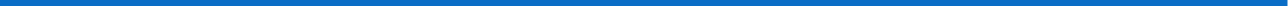 31.03.2015
18
Ek-3B GEÇİCİ FAALİYET BELGESİ
BAŞVURU FORMU EKLERİ
ARA DEPOLAMA
ARINDIRMA
3: İşletmelerde ilgili yönetmeliklerde belirtilen fiziksel şartların sağlandığının belirtilmesi zorunludur.
5: Atık Yönetimi Genel Esaslarına İlişkin Yönetmelik’in Ek-IV’ünde(*) ile işaretlenmiş atıkları kabul eden tesislerden istenir.
6:Mali sorumluluk sigortası sadece 1. Sınıf Düzenli Depolama Tesislerinden talep edilir.
31.03.2015
19
İL MÜDÜRLÜĞÜ
UYGUNLUK YAZILARI
İl Müdürlüğü uygunluk yazısı;

Çevre ve Şehircilik İl Müdürlükleri tarafından başvuru tarihinden itibaren en geç 2 (iki) ay içerisinde düzenlenir ve 1 (bir) yıl süre ile geçerlidir.
31.03.2015
20
ÇEVRE İZİN VE LİSANS YÖNETMELİĞİ
II. AŞAMA

ÇEVRE İZİN VE LİSANS SÜRECİNİN TAMAMLANMASI
31.03.2015
21
HAYIR
GFB İPTAL EDİLİR
EVET
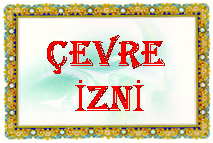 EVET
YETKİLİ MERCİNİN DEĞERLENDİRME SÜRECİ
BAŞVURU
UYGUN 
BULUNDU MU?
BAŞVURU 
UYGUN BULUNDU MU?
GFB 
ALMIŞ OLAN TESİS
6 AY İÇERİSİNDE 
BAŞVURUDA BULUNUR
60 GÜN
EKSİKLİKLERİN SÜRESİ 
İÇERİSİNDE 
GÖNDERİLMEMESİ
HAYIR
EKSİKLİKLER TAMAMLANARAK YETKİLİ MERCİYE GÖNDERİLİR
30 GÜN
BAŞVURUNUN YENİDEN DEĞERLENDİRİLMESİ
EKSİKLİKLERİN BİLDİRİLMESİ
90 GÜN
31.03.2015
22
EN GEÇ 6 AY İÇERİSİNDE İZİN LİSANS  BAŞVURUSUNDA BULUNULUR
EKSİKLİK TAMAMLAMA SÜRECİ
BAŞVURUNUN YENİDEN DEĞERLEN
DİRİLMESİ
YETKİLİ MERCİNİN DEĞERLENDİRME SÜRECİ
90
GÜN
60
GÜN
30
GÜN
360.GÜN
180.GÜN
ÇEVRE İZİN VE LİSANS BELGESİ DÜZENLENİR
GFB ALAN İŞLETME
180.GÜN
240.GÜN
330.GÜN
360.GÜN
31.03.2015
23
ÇEVRE İZİN VE LİSANS SÜRECİNİN TAMAMLANMASI AŞAMASINDA  İSTENİLEN BELGE VE BİLGİLER
EK-3 C
Hava Emisyonu
1-   Emisyon Ölçüm Raporu
1-   Akustik Rapor
Çevresel Gürültü
Atıksu Deşarjı
1- Atıksu Deşarjı Teknik Bilgiler Listesi
2- Atıksu Arıtma Tesisi Proje Onayı (27/4/2004 tarihinden sonra inşaatı başlamış atıksu arıtma
     tesisleri için) veya muaf olduğuna dair belge (27/4/2004 tarihten önce kurulan veya 
     inşaatına başlanılan atıksu arıtma tesisleri için) veya Deşarj İzin Belgesi
Derin Deniz Deşarjı
1- Derin Deniz Deşarjı Teknik Bilgiler Listesi
2- Derin Deniz Deşarjı Proje Onayı
31.03.2015
24
ÇEVRE İZİN VE LİSANS SÜRECİNİN TAMAMLANMASI AŞAMASINDA  İSTENİLEN BELGE VE BİLGİLER
EK-3 C
GERİ KAZANIM
31.03.2015
25
ÇEVRE İZİN VE LİSANS SÜRECİNİN TAMAMLANMASI AŞAMASINDA  İSTENİLEN BELGE VE BİLGİLER
EK-3 C
İŞLEME
31.03.2015
26
ÇEVRE İZİN VE LİSANS SÜRECİNİN TAMAMLANMASI AŞAMASINDA  İSTENİLEN BELGE VE BİLGİLER
EK-3 C
BERTARAF
İleri Termal İşlem Tesisleri (Piroliz, Gazlaştırma)
1- Teknik Uygunluk Raporu
2- Onaylı Deneme Yakması Planı
3-Deneme Yakması Sonuç Raporu7
ARA DEPOLAMA
ARINDIRMA
7:Piroliz sonucu elde edilen ürünlerin standartlara uygun olduğunun belgelenmemesi ve tesiste bulunan termal ünitede kullanılması halinde istenir.
31.03.2015
27
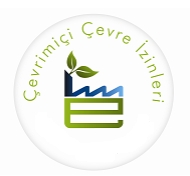 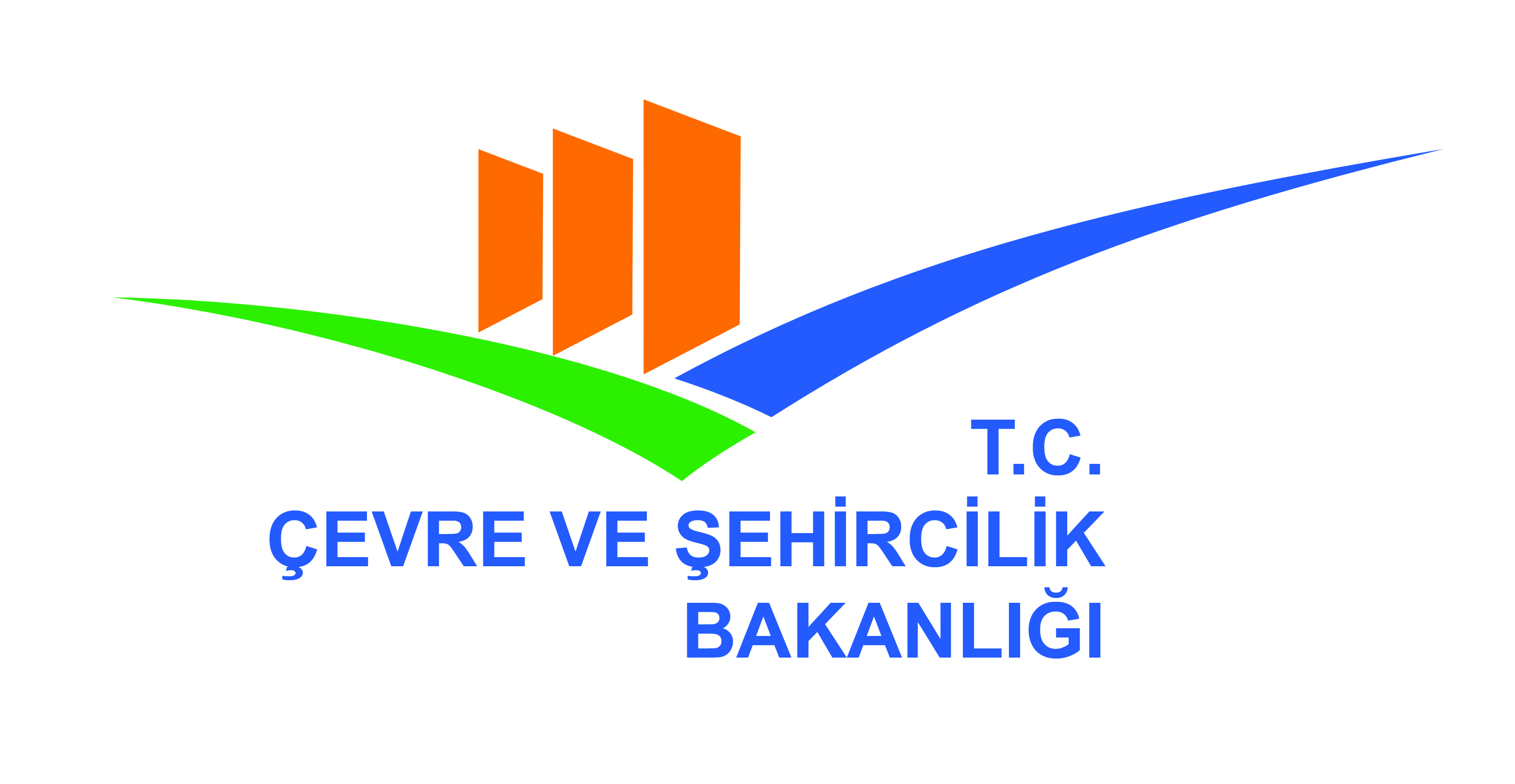 İzin/Lisansa Tabi İşletme ve Faaliyetler 
( Atık Yönetimi Açısından)
EK-1
8-Atık Yönetimi
8.1
Atık ara depolama, geri kazanım ve bertaraf tesisleri 1,2
Hurda parçalama tesisleri dahil hurdaların veya ömrünü tamamlamış araçların depolama alanları ve/veya işleme tesisleri, atık elektrikli ve elektronik eşya işleme tesisleri ile tanker temizleme tesisleri 1,2
8.2
8.3
Gemi geri dönüşüm tesisleri 1,2,3
8.4
İleri Termal İşlem Tesisleri(Piroliz, Gazlaştırma) 1,4
8.5
Atıktan Türetilmiş Yakıt (ATY) Hazırlama Tesisi1,2
8.6
Tıbbi atık sterilizasyon tesisleri 1,2
6-Orman Ürünleri ve Selüloz Tesisleri
Hazır selülozdan ve /veya atık kağıttan her çeşit karton, kağıt veya mukavva üretimi yapan tesisler (300 ton/gün ve üzeri kapasiteli )
6.1
3-Metal Endüstrisi
3.5
Kapasitesi 2.000 ton/ gün ve üzerindeki hurda demir çelikten çelik üreten tesisler .
3.6
Kapasitesi 50 ton/gün ve üzerindeki demir dışı metal ergitme tesisleri
5.000 adet/gün ve üzerindeki kurşunlu akümülatör ile endüstriyel akümülatör hücreleri üreten tesisler.*
3.9
31.03.2015
28
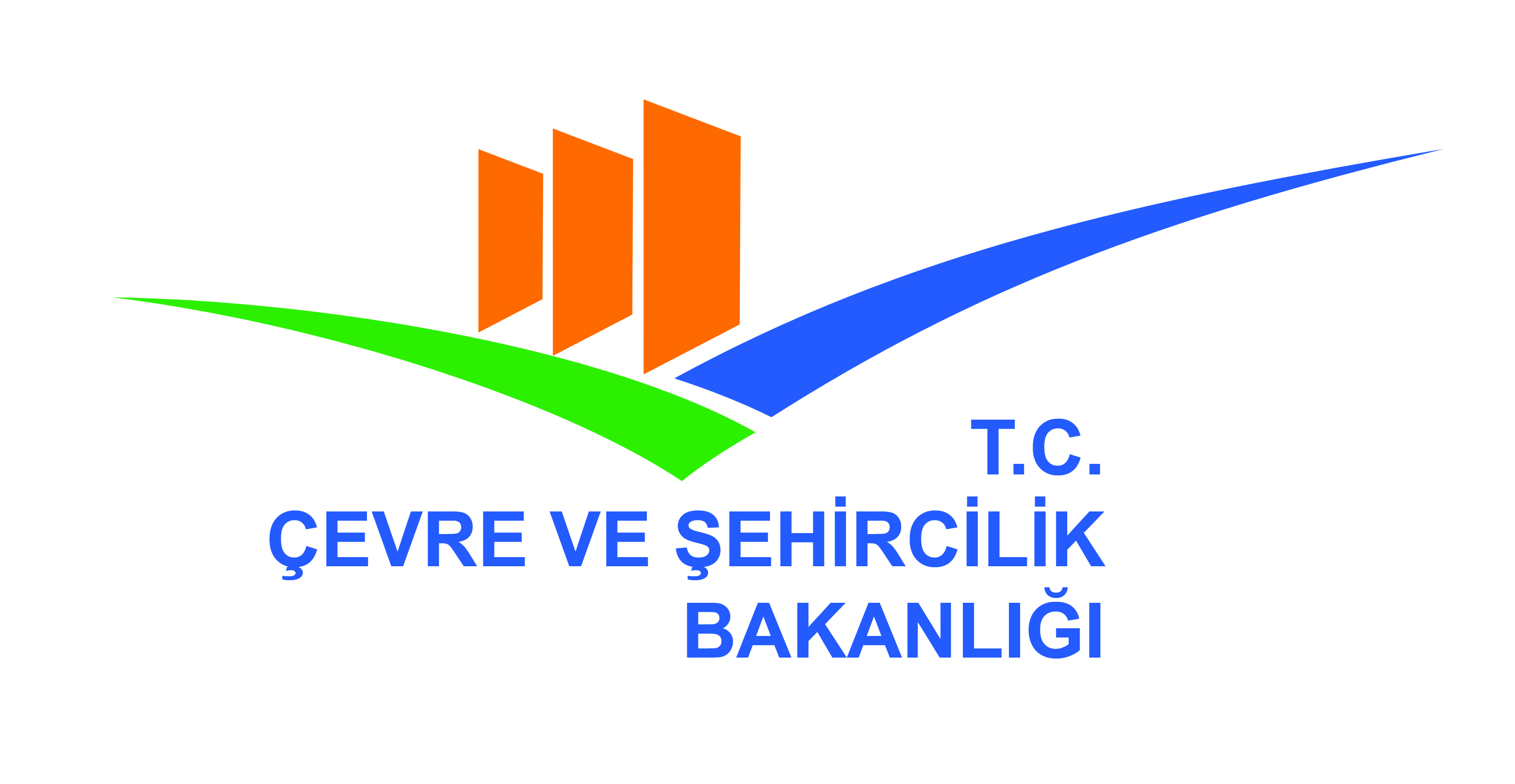 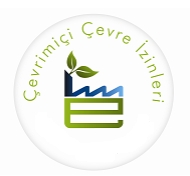 İzin/Lisansa Tabi İşletme ve Faaliyetler 
(Atık Yönetimi Açısından)
EK-2
8-Atık Yönetimi
8.1
Ambalaj atığı toplama-ayırma ve/veya geri kazanım tesisleri.
Ambalaj atıkları dışındaki, tehlikesiz atık niteliğinde olan plastik türevli ve/veya tekstil türevli atıkların geri kazanıldığı tesisler 1
8.2
8.3
Gemilerin ürettiği atıklar ile yük artıklarının toplandığı atık kabul tesisleri. 1,2
3-Metal Endüstrisi
3.3
Kapasitesi 2.000 ton/ gün altında hurda demir çelikten çelik üreten tesisler
3.5
Kapasitesi 100 kg/gün ve daha büyük, 50 ton/gün’den küçük demir dışı metal ergitme tesisleri
3.8
5.000 adet/gün’den  az kurşunlu akümülatör ile endüstriyel akümülatör hücreleri üreten tesisler.1
6-Ağaç ve Kağıt Endüstrisi
Hazır selülozdan ve /veya atık kağıttan her çeşit karton, kağıt veya mukavva üretimi yapan tesisler (300 ton/gün altı kapasiteli )
6.4
31.03.2015
29
BELGENİN  GEÇERLİLİĞİ VE YENİLENMESİ
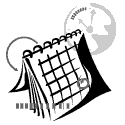 5 YIL GEÇERLİ
MADDE 11 – (1)	
İşletmeler;
 Belge geçerlilik süresinin sona ereceği tarihten en az 180 gün önce başvuru yapmak ve beş yıllık süre dolmadan yeniden çevre izni veya çevre izin ve lisans belgesi almak zorundadır.
Bu süreç çevre izin belgesi için her durumda,
çevre izin ve lisansı belgesi için ise mevcut lisans konuları ile ilgili prosesinde ve çalışma koşullarında herhangi bir değişiklik olmaması durumunda,
GFB başvuru süreci uygulanmaksızın bu Yönetmeliğin 9 uncu maddesi kapsamında yürütülür.
31.03.2015
30
BELGENİN  GEÇERLİLİĞİ VE YENİLENMESİ
ÇEVRE İZNİ VEYA ÇEVRE İZİN VE LİSANS BELGESİ ALAN İŞLETME
180 GÜN
5.YIL
YENİDEN BAŞVURU YAPILIR
ÇEVRE İZİN BELGESİ İÇİN HER DURUMDA

ÇEVRE İZİN VE LİSANS BELGESİ İÇİN MEVCUT LİSANS KONULARI İLE İLGİLİ PROSESİNDE VE ÇALIŞMA KOŞULLARINDA BİR DEĞİŞİKLİK OLMAMASI DURUMUNDA
GFB BAŞVURU SÜRECİ UYGULANMAKSIZIN İZİN-LİSANS SÜRECİNİN 2. AŞAMASI BAŞLATILIR
EK 3-C DE YER ALAN BİLGİ VE BELGELER
31.03.2015
31
ÇEVRE İZİN VE/VEYA LİSANS ALMA SÜRECİNİN YENİDEN BAŞLATILMASI
MADDE 11 – (2)	
İşletmede aşağıda verilen değişikliklerin olması durumunda
a- İşletmenin faaliyet yerinin değişmesi
b- İşletmenin faaliyet konusunun değişmesi,
c- İşletmenin yakıtının ve/veya yakma sisteminin
     değişmesi,
ç- İşletmenin toplam üretim kapasitesinin veya yakma/anma ısıl gücünün  en az 1/3 oranında artması veya artış miktarının Yönetmeliğin Ek-1 listesi kapsamında yer alması.
ÇEVRE İZİN VE/VEYA LİSANS ALMA SÜRECİ  DEĞİŞİKLİĞİN GERÇEKLEŞMESİNE MÜTEAKİP 30 GÜN İÇİNDE YENİDEN BAŞLATILIR.
31.03.2015
32
GEÇİCİ FAALİYET BELGESİ İLE ÇEVRE İZNİ VE LİSANS BELGESİ BAŞVURUSU MÜNFERİT OLARAK YAPILIR
ÇEVRE İZİN VE LİSANS BELGESİ ALMIŞ OLAN İŞLETME
MADDE 11 – 
(4) Çevre izin ve lisansı belgesi bulunan ve Ek-3C’de yer alan lisans konuları kapsamında faaliyet gösteren işletmelerin, çevre lisansına tabi tesisler veya üniteler eklemek istemesi halinde eklenecek tesisler veya üniteler için geçici faaliyet belgesi ile çevre izni ve lisans belgesi başvurusu münferit olarak yapılır. Çevre izni konusu işletmede bulunan tüm tesisler dikkate alınarak değerlendirilir ve uygun bulunması durumunda mevcut çevre izin ve lisansı belgesi geçerlilik süresi değişmemek kaydıyla belge yeniden düzenlenir.
ÇEVRE LİSANSINA TABİ TESİSLER VEYA ÜNİTELER EKLEMEK İSTEMESİ HALİNDE
31.03.2015
33
GEÇİCİ FAALİYET BELGESİNİN İPTALİ
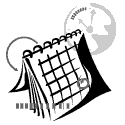 MADDE 13 – (1) 9 uncu maddenin birinci ve üçüncü fıkralarında belirlenen süreler içinde 
başvuru yapılmaması, 
eksikliklerin tamamlanarak gönderilmemesi veya
 başvurunun uygun bulunmaması 
durumlarında geçici faaliyet belgesi iptal edilir.
31.03.2015
34
GEÇİCİ FAALİYET BELGESİNİN İPTALİ
MADDE 13 – (3) Geçici faaliyet belgesi başvurusu reddedilen veya geçici faaliyet belgesi iptal edilen işletmeler;

Bir defaya mahsus olmak üzere, reddedilen veya iptal edilen başvuruya ait her bir çevre izin ve/veya lisans konusu için belge bedeli kadar ödeme yaparak tekrar müracaatta bulunur.

Bu işletmeler için izin süreci yeniden başlatılır. Başlatılan süreç sonunda GFB veya çevre izni/çevre izin ve lisansını alamayan işletmeler 60 gün süresince faaliyette bulunamaz ve tekrar müracaatta bulunamaz.

Bu süre sonunda gerçekleştirilecek GFB veya çevre izin ve/veya lisans konusu için belirlenen belge bedellerinin 2 katı uygulanır.

Bu süre sonunda da GFB veya çevre izni/çevre izin ve lisansını alamayan işletmeler 90 gün süresince faaliyette bulunamaz ve tekrar müracaatta bulunamaz.
31.03.2015
35
GEÇİCİ FAALİYET BELGESİNİN İPTALİ
MADDE 13 – (4) 
Yükümlülükleri doğrultusunda yapılacak belgelendirmelerde ve beyanlarında usulsüz ve gerçeğe aykırı bilgi ve belge tespit edilen tesislere 2872 sayılı Çevre Kanununun ilgili maddeleri uyarınca idari yaptırım uygulanır ve geçici faaliyet belgeleri iptal edilir. 

Bu işletmelerin 90(doksan) takvim günü süresince faaliyeti durdurulur. İptal edilen başvuruya ait her bir çevre izni veya çevre izin ve lisans konusu için 19 uncu madde uyarınca belirlenen belge bedellerinin iki katı, tekrarında dört katı uygulanır, müteakip tekrarında ise faaliyet 1 yıl süresince durdurulur.
31.03.2015
36
ÇEVRE İZİN VEYA ÇEVRE İZİN VE LİSANS BELGESİNİN İPTALİ
MADDE 14 – 

(4) Yükümlülükleri doğrultusunda yapılacak belgelendirmelerde ve beyanlarında usulsüz ve gerçeğe aykırı bilgi ve belge düzenlendiği tespit edilen tesislere 2872 sayılı Çevre Kanununun ilgili maddeleri uyarınca idari yaptırımlar uygulanır ve belgeleri iptal edilir. 

Bu işletmelerin  90 (doksan) takvim günü süresince faaliyeti durdurulur. İptal edilen başvuruya ait her bir çevre izni veya çevre izin ve lisans konusu için belirlenen belge bedellerinin iki katı, tekrarında dört katı uygulanır, müteakip tekrarında ise faaliyet 1 yıl süresince durdurulur.
31.03.2015
37
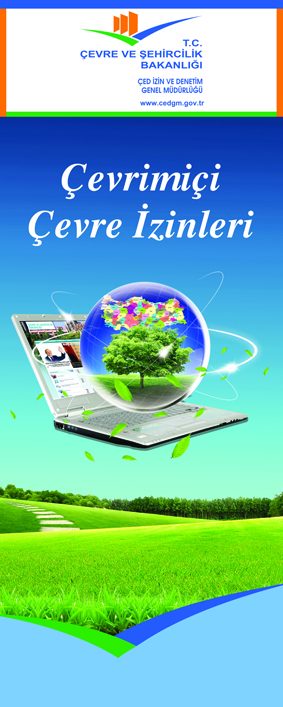 İLGİNİZ İÇİN TEŞEKKÜR EDERİM.
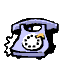 aytug.tekbas@csb.gov.tr
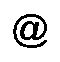 0262 3121312-1127
31.03.2015
38